Sensibilisation à la sécurité informatique
Jérôme CUTRONA
jerome.cutrona@univ-reims.fr
07:02:00
1
Sensibilisation à la sécurité informatique 2018-2019
Introduction
07:02:00
Sensibilisation à la sécurité informatique 2018-2019
2
Sécurité ?
Les objectifs évidents
Disponibilité des services et données
Intégrité des services et données
Confidentialité des données

Des objectifs moins perceptibles
Traçabilité
Authentification
Non-répudiation
07:02:00
Sensibilisation à la sécurité informatique 2018-2019
3
Sécurité ?
Disponibilité
Maintenir le bon fonctionnement du système d’information
Intégrité
Maintenir la cohérence, la fiabilité et la pertinence des données et des services
Confidentialité
S'assurer que l'information n'est accessible qu'à ceux dont l'accès est autorisé
Traçabilité
Maintenir la trace des accès et tentatives d’accès
Authentification
S’assurer des identités et de la légitimité des demandes d’accès
Non-répudiation
Impossibilité de contester les actions réalisées ou de s’attribuer les action d’autrui
07:02:00
Sensibilisation à la sécurité informatique 2018-2019
4
Les menaces
07:02:00
Sensibilisation à la sécurité informatique 2018-2019
5
Risques pour le système d’information
Types de risques
Accident
Erreur
Malveillance
Sources de risque
Attaquant informatique : personne/logiciel malveillant
Matériel informatique, logiciel, infrastructure réseau, service, système d’exploitation
Locaux, fournisseurs d’énergie, catastrophes naturelles
Humain : personnel, développeur, administrateur système
Ingénierie sociale
07:02:00
Sensibilisation à la sécurité informatique 2018-2019
6
Risques pour le système d’information
Accidents	
Incendie
Dégâts des eaux
Structure du bâtiment
Catastrophes naturelles
Pannes
Matériel informatique, équipement réseau
Système d’exploitation, logiciel
Climatisation, réseau électrique interne
Coupure de courant
Coupure d’accès Internet
07:02:00
Sensibilisation à la sécurité informatique 2018-2019
7
Risques pour le système d’information
Erreurs	
Saisie erronée
Erreur de configuration
Erreur de conception du SI / du code
Configuration incomplète
Fausse manipulation
Procédure non respectée
Indisponibilité de personnes compétentes
Défaut de formation, inconscience, ignorance
Défaut d’information
Défaut de supervision
07:02:00
Sensibilisation à la sécurité informatique 2018-2019
8
Risques pour le système d’information
Malveillances	
Attaque des locaux
Attaque des équipements
Intrusions et vols physiques
Sabotages électriques/réseau
Programmes malveillants
Attaque par messagerie
Attaques par le réseau
Attaques sur les mots de passe
Attaques malicieuses
Exploitation des failles de sécurité
07:02:00
Sensibilisation à la sécurité informatique 2018-2019
9
Conséquences d’un défaut de sécurité
Interruption de service
Divulgation d’informations confidentielles
Perte/falsification de données
Défacement / hébergement de services non prévus
Perte de réputation
Perte de contrats/clients
Pertes financières, litiges
Drames humains
Fermeture de l’entreprise
07:02:00
Sensibilisation à la sécurité informatique 2018-2019
10
Les menaces : quelques chiffres
07:02:00
Sensibilisation à la sécurité informatique 2018-2019
11
Risques pour le système d’information
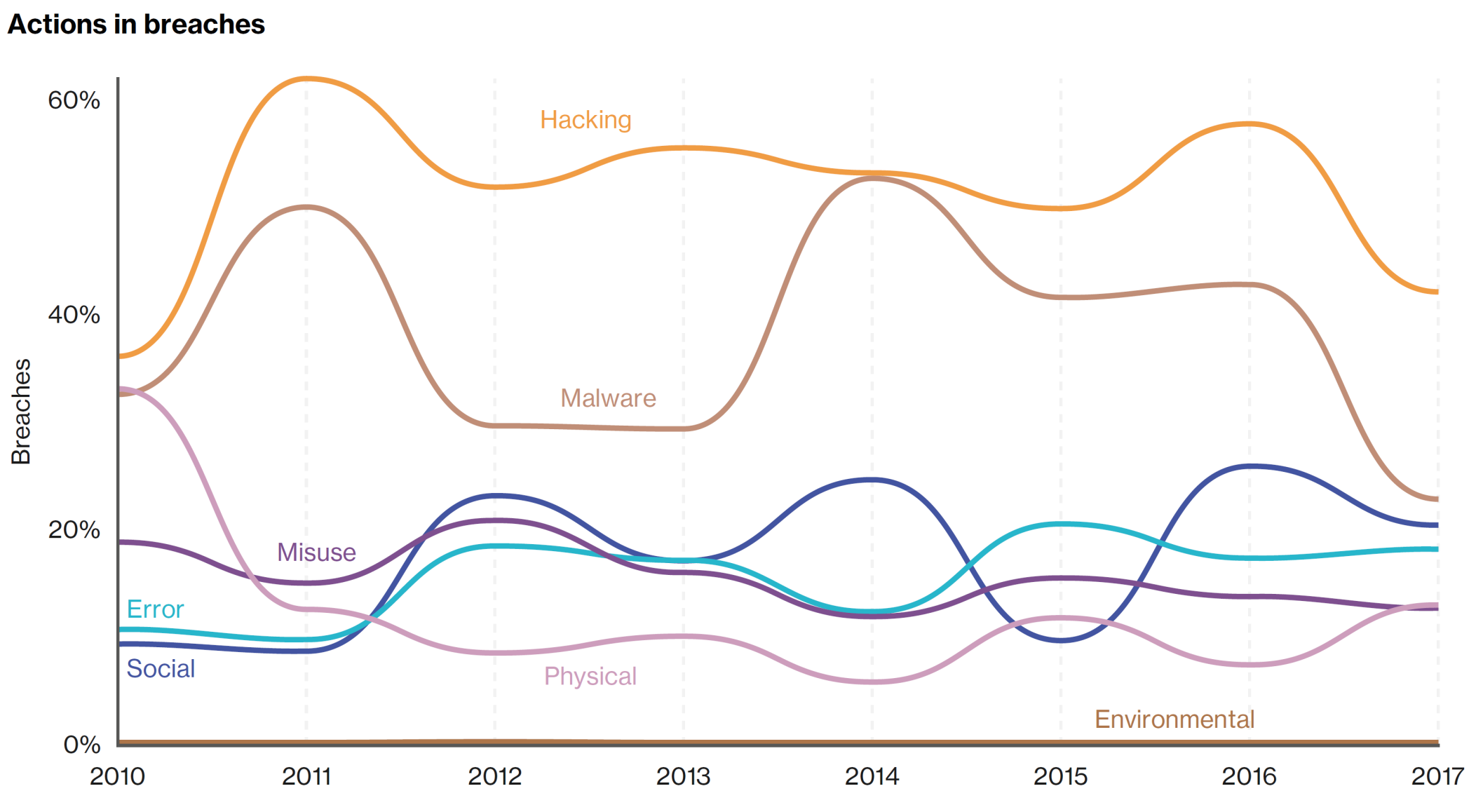 Source : https://enterprise.verizon.com/resources/reports/DBIR_2018_Report.pdf
07:02:00
Sensibilisation à la sécurité informatique 2018-2019
12
Acteurs et motivations
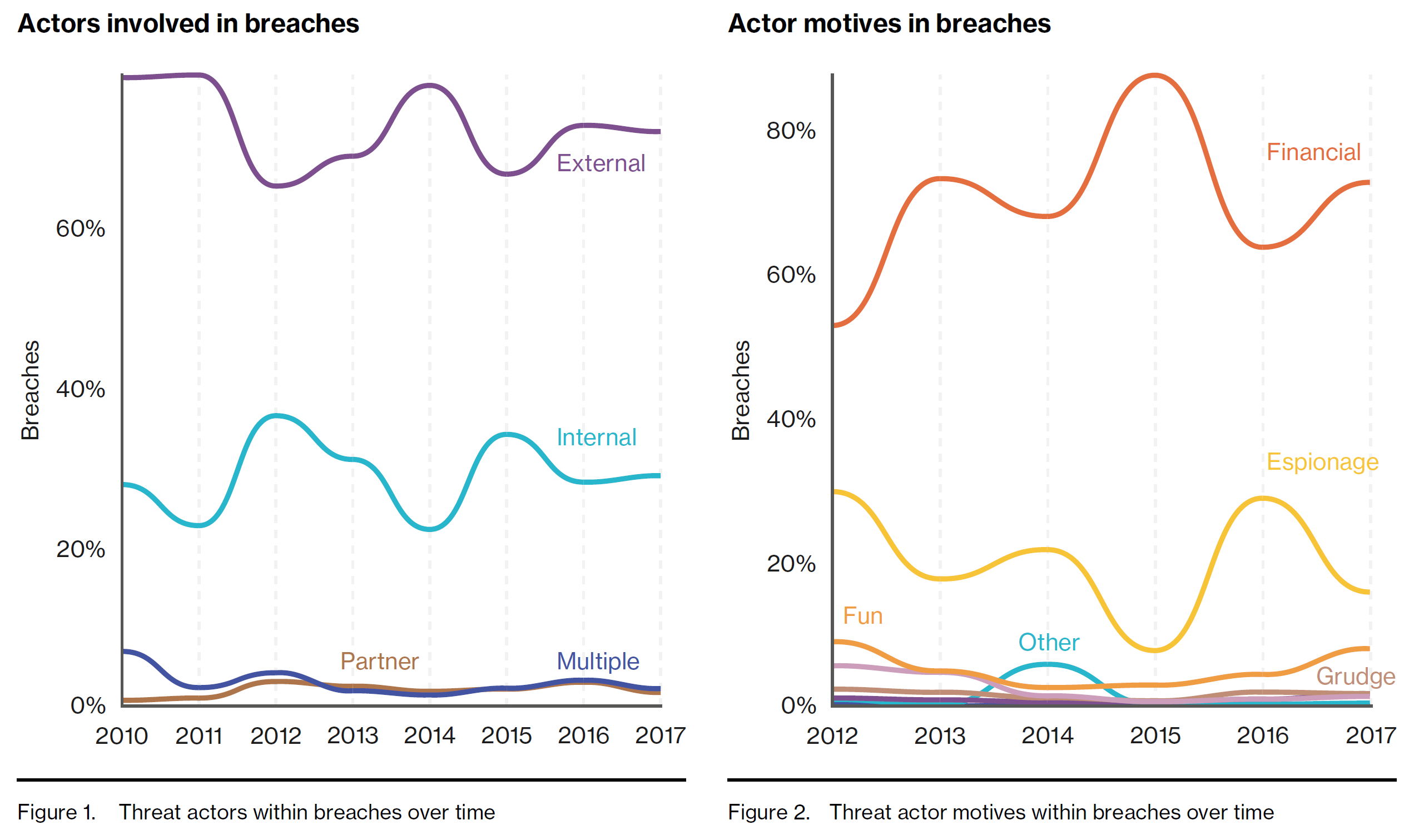 Source : https://enterprise.verizon.com/resources/reports/DBIR_2018_Report.pdf
07:02:00
Sensibilisation à la sécurité informatique 2018-2019
13
Catégories d’incidents et d’attaques
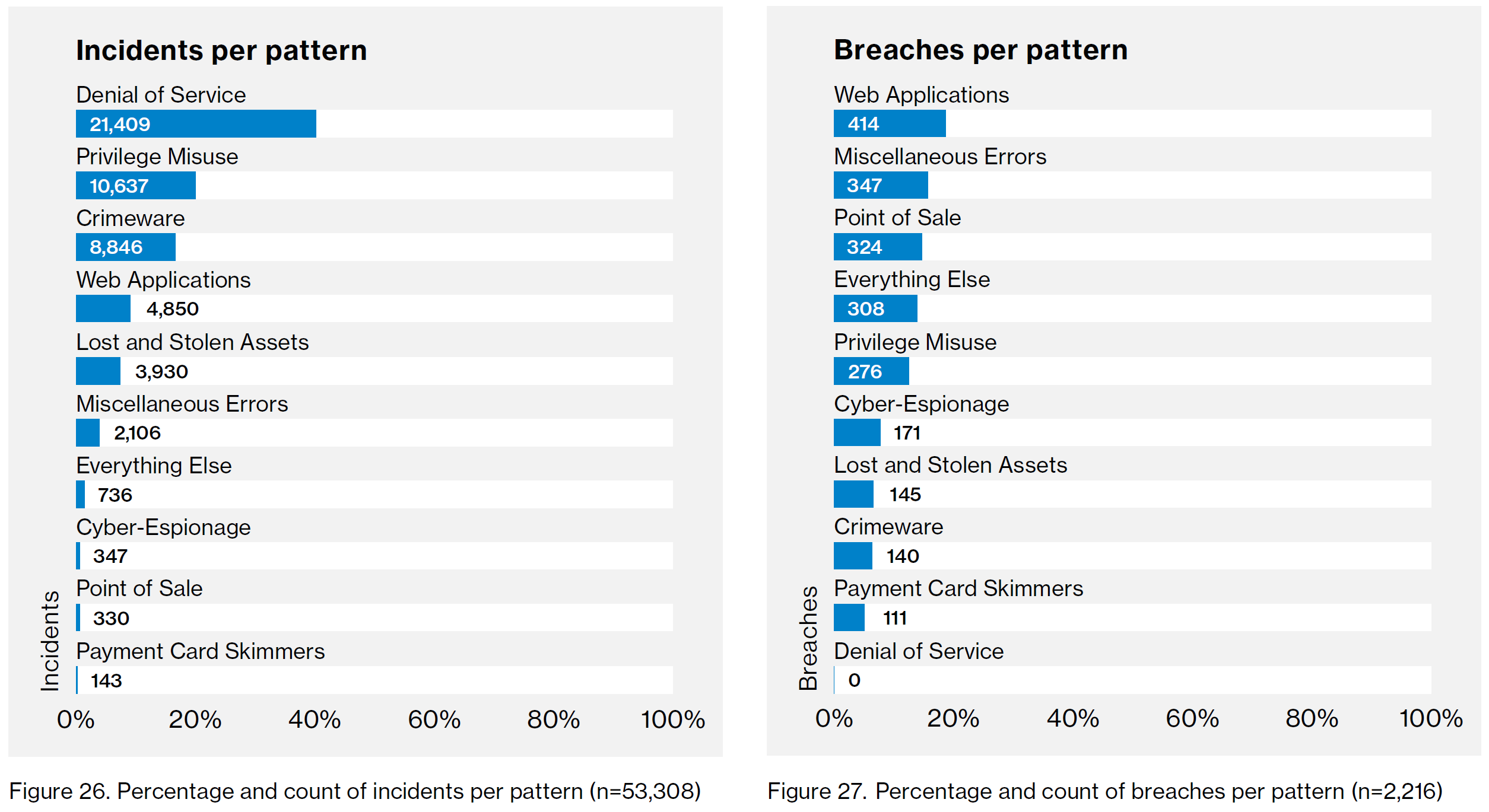 Source : https://enterprise.verizon.com/resources/reports/DBIR_2018_Report.pdf
07:02:00
Sensibilisation à la sécurité informatique 2018-2019
14
Catégories d’incidents et d’attaques
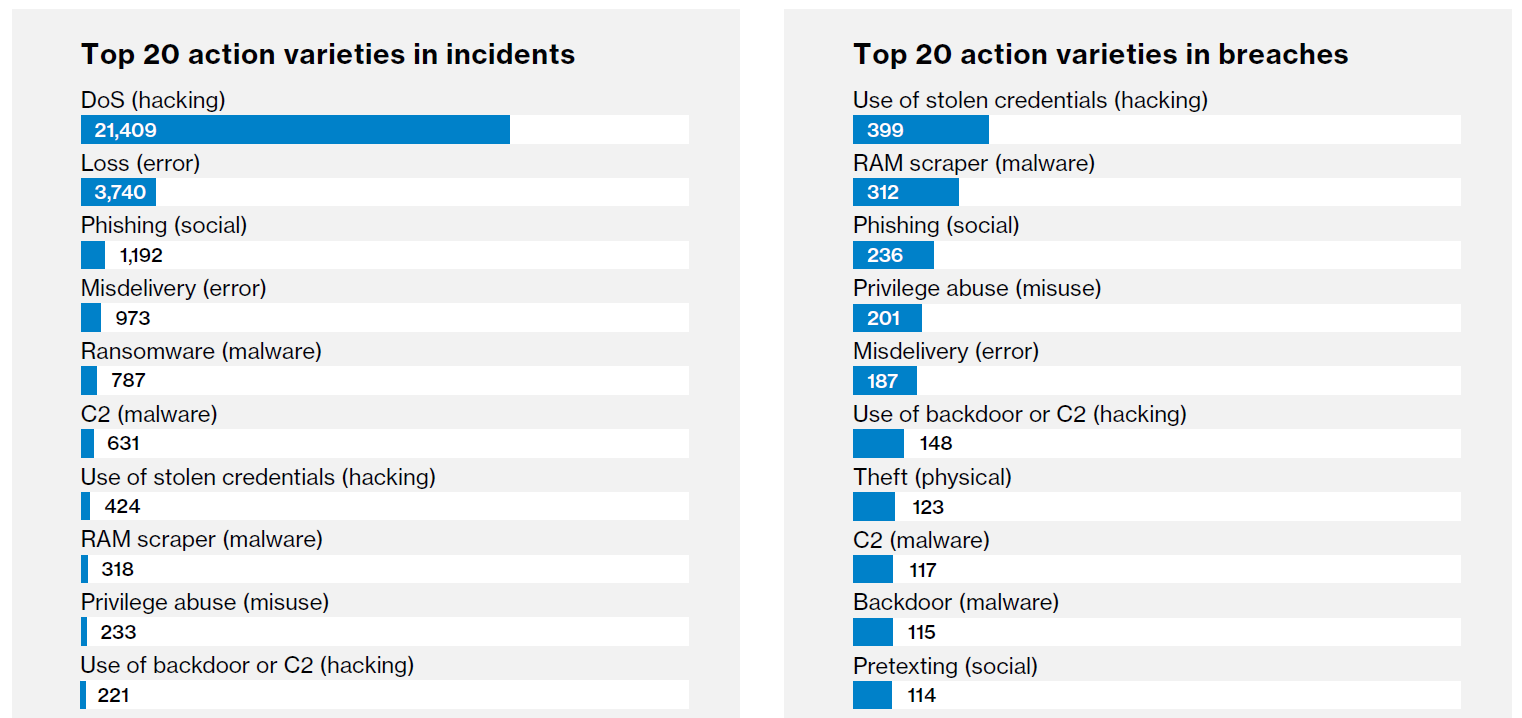 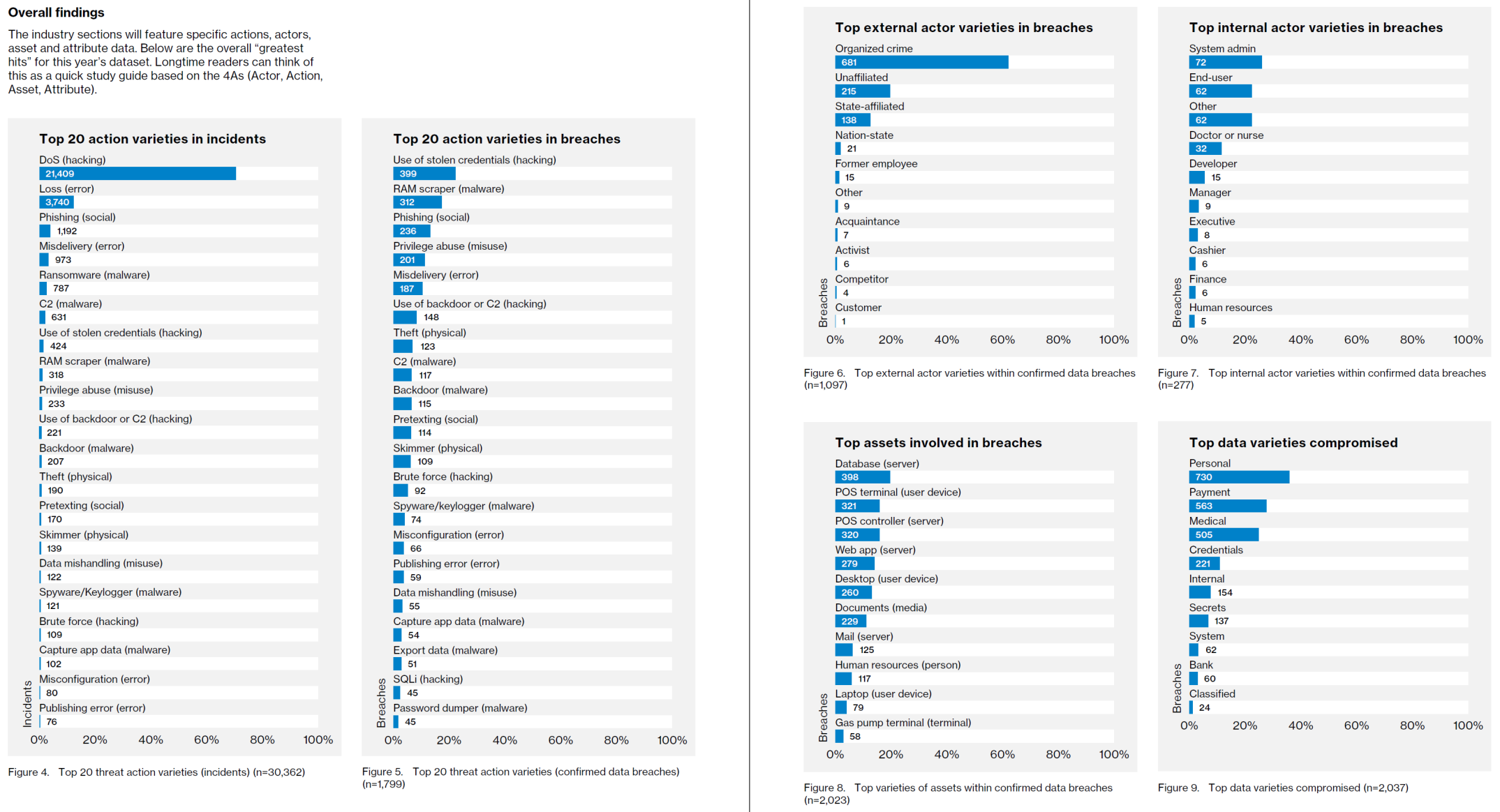 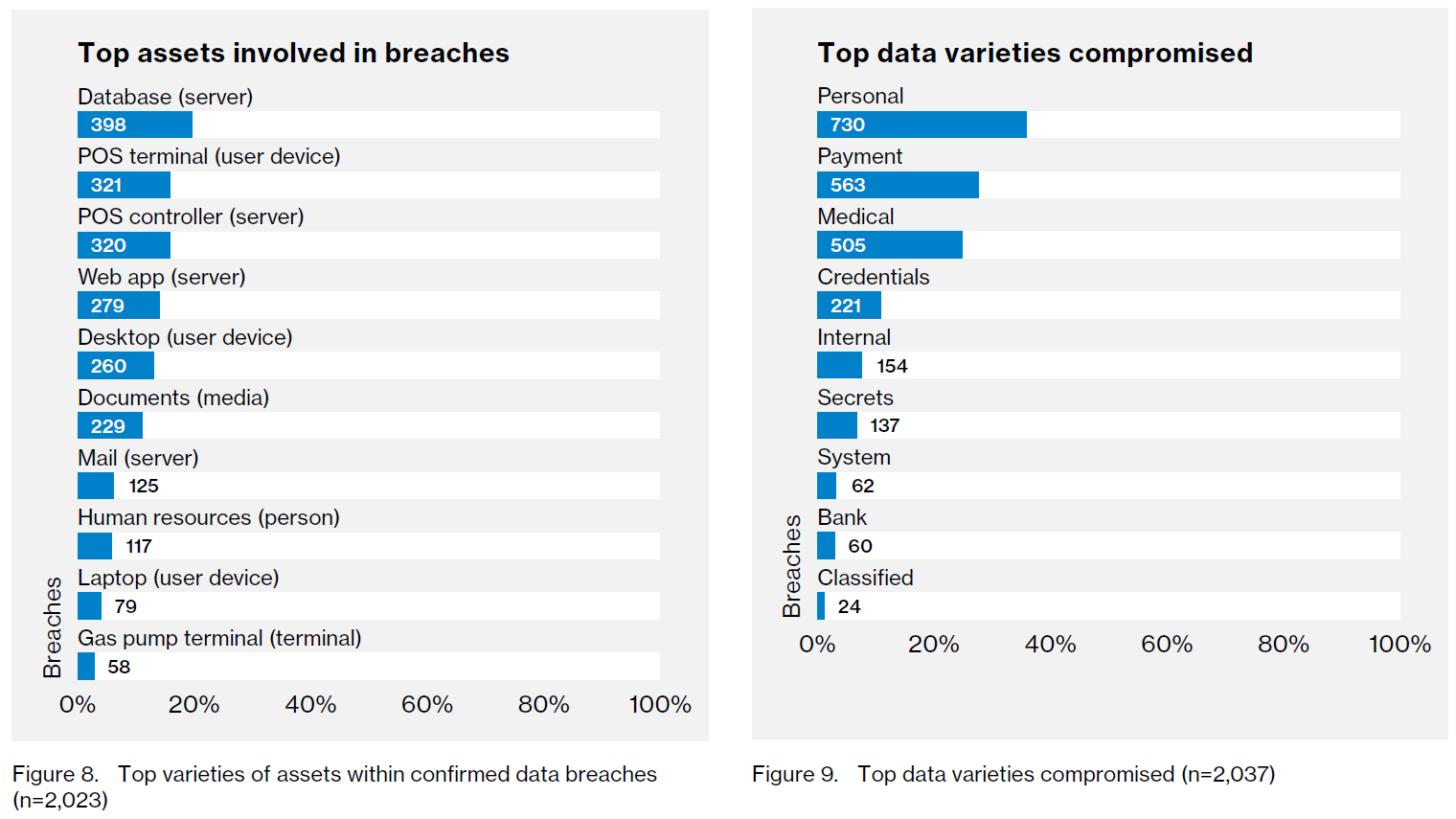 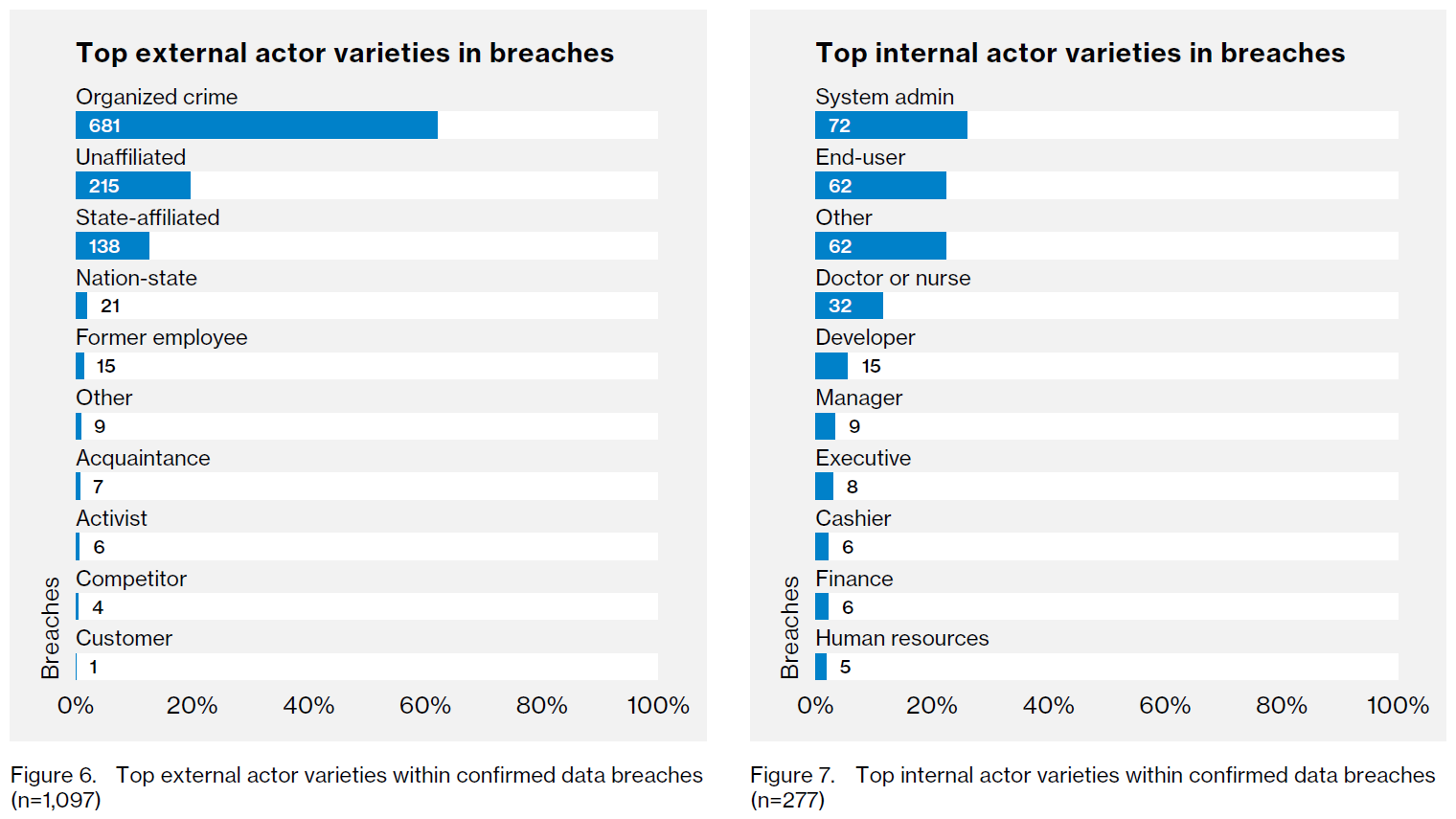 Source : https://enterprise.verizon.com/resources/reports/DBIR_2018_Report.pdf
07:02:00
Sensibilisation à la sécurité informatique 2018-2019
15
Les menaces : Logiciels malveillants
07:02:00
Sensibilisation à la sécurité informatique 2018-2019
16
Logiciels malveillants
Virus
Ver
Cheval de Troie
Porte dérobée
Logiciel espion
Enregistreur de frappe
Rootkit
Ransomware

Utiliser un pare-feu, un antivirus et les mettre à jour
07:02:00
Sensibilisation à la sécurité informatique 2018-2019
17
Source des malwares
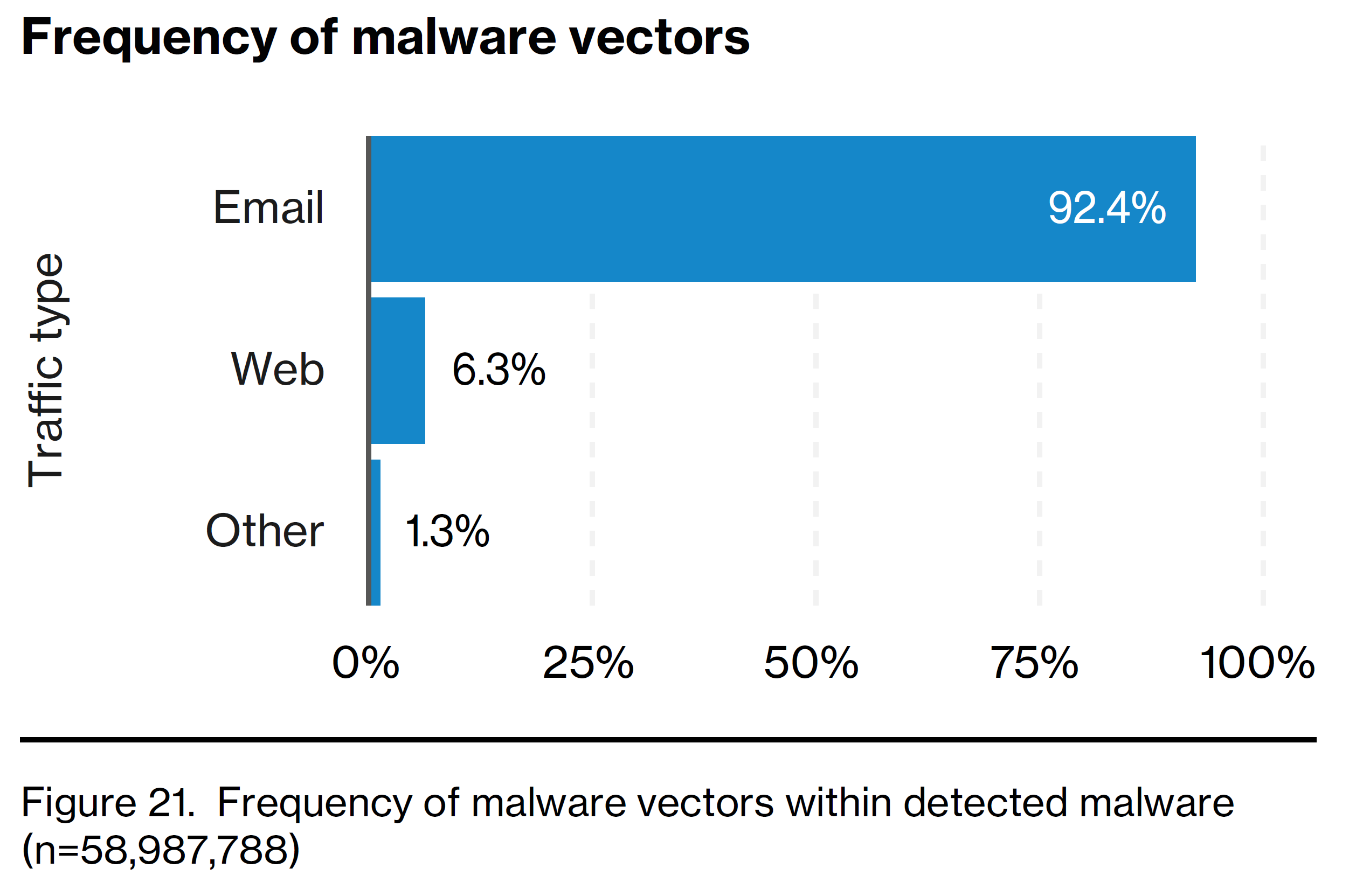 Source : https://enterprise.verizon.com/resources/reports/DBIR_2018_Report.pdf
07:02:00
Sensibilisation à la sécurité informatique 2018-2019
18
Part des ransomwares
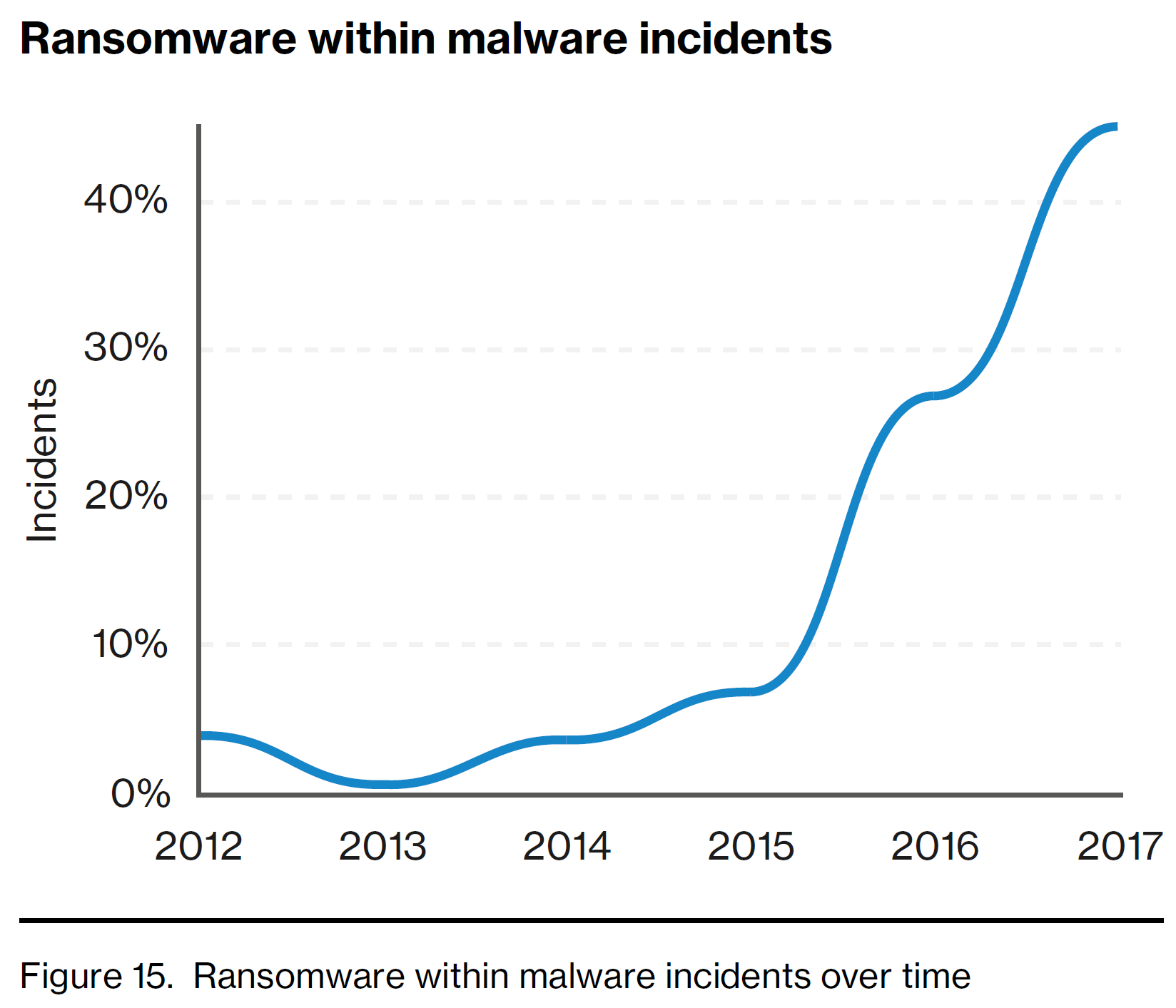 Source : https://enterprise.verizon.com/resources/reports/DBIR_2018_Report.pdf
07:02:00
Sensibilisation à la sécurité informatique 2018-2019
19
Les menaces : Réseau
07:02:00
Sensibilisation à la sécurité informatique 2018-2019
20
Attaques réseau
Écoute réseau (sniffing)	
Identifier les machines
Récupérer des informations non chiffrées
Mystification (spoofing)
Usurpation d’identité
Récupérer des informations
Botnet
Réseau de machines zombies contrôlées
Attaques DoS, DDoS
Spam, virus, minage, …
07:02:00
Sensibilisation à la sécurité informatique 2018-2019
21
Attaque DoS, DDoS
Attaque coordonnée
Saturation réseau
Saturation CPU
Saturation logs
Effondrement des services
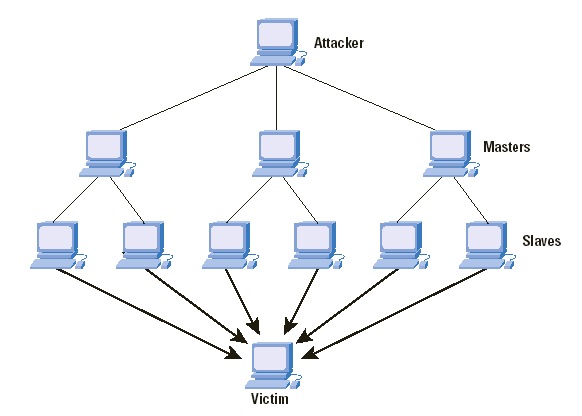 07:02:00
Sensibilisation à la sécurité informatique 2018-2019
22
Les menaces : L’humain
07:02:00
Sensibilisation à la sécurité informatique 2018-2019
23
Ingénierie sociale
Obtenir des informations en exploitant des faiblesses humaines :
Psychologiques
Sociales
Organisationnelles
Ignorance
Crédulité
Fraude aux faux ordres de virement
Hameçonnage (phishing)
Attaque du point d’eau
Appâts (clés USB, …) infectés
07:02:00
Sensibilisation à la sécurité informatique 2018-2019
24
Importance de la supervision
07:02:00
Sensibilisation à la sécurité informatique 2018-2019
25
Découverte d’une compromission
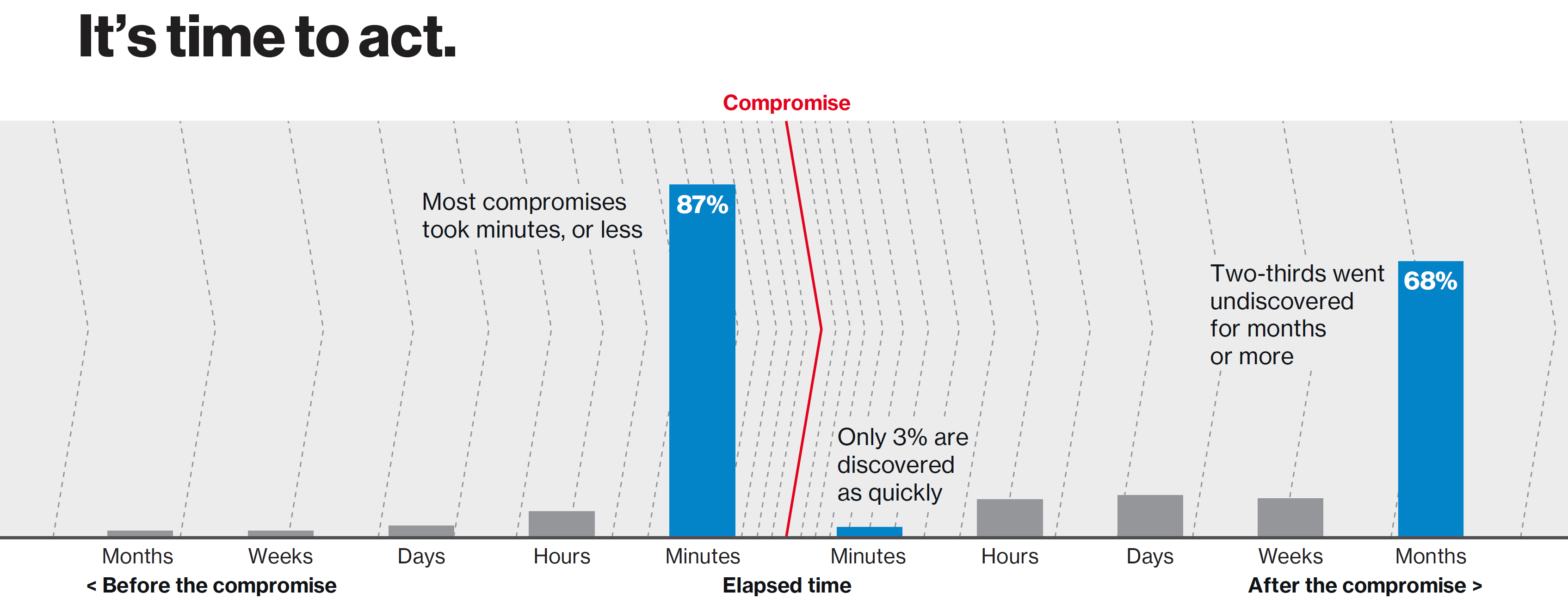 Source : https://enterprise.verizon.com/resources/reports/DBIR_2018_Report_execsummary.pdf
07:02:00
Sensibilisation à la sécurité informatique 2018-2019
26
Supervision
Système de détection d’intrusion
Analyse de l’activité CPU
Analyse des ports ouverts
Analyse des logs
Analyse du trafic
Tests de cohérence
Tests d’intégrité
Supervision des serveurs, postes de travail, actifs réseau, services, stockage
07:02:00
Sensibilisation à la sécurité informatique 2018-2019
27
Stratégie à mettre en place
07:02:00
Sensibilisation à la sécurité informatique 2018-2019
28
Politique de sécurité du système d'information (PSSI)
Principes organisationnels
Politique de sécurité
Organisation de la sécurité
Gestion des risques SSI
Sécurité et cycle de vie
Assurance et certification
07:02:00
Sensibilisation à la sécurité informatique 2018-2019
29
Politique de sécurité du système d'information (PSSI)
Principes de mise en œuvre
Aspects humains
Planification de la continuité des activités
Gestion des incidents
Sensibilisation et formation
Exploitation
Aspects physiques et environnementaux
07:02:00
Sensibilisation à la sécurité informatique 2018-2019
30
Politique de sécurité du système d'information (PSSI)
Principes techniques
Identification / authentification
Contrôle d’accès logique
Journalisation
Infrastructures de gestion des clés cryptographiques
Signaux compromettants
07:02:00
Sensibilisation à la sécurité informatique 2018-2019
31
Protections à mettre en place
07:02:00
Sensibilisation à la sécurité informatique 2018-2019
32
Protection des ordinateurs
Serveurs
Redondance matérielle
Pare-feu / Antivirus
Uniquement ce qui est nécessaire au service
Mises à jour
Supervision
Poste de travail
Antivirus / Pare-feu (keylogger, botnet, …)
Mises à jour
Utilisateur n’est pas administrateur
Formation et information de l’utilisateur
07:02:00
Sensibilisation à la sécurité informatique 2018-2019
33
Protection des données
En production
Techniques RAID
Réplication en direct
Infogérance
Sauvegarde
Quand, où, comment ?
Archivage
Problème légal
Quand, où, comment, sur quelle période
Restauration	
Doit être testée ! Plan de reprise d’activité
07:02:00
Sensibilisation à la sécurité informatique 2018-2019
34
Protection du réseau
Physiquement
Ne pas autoriser DHCP ouvert, WiFi ouvert
Pare-feu
Empêche les connexions non autorisées
Traces des actions non autorisées
Blocage du trafic sortant
Système de détection d’intrusion
NDIS (Network Based Intrusion Detection System)
Détection d’activités anormales ou suspectes
Supervision
Réseau, Services, Serveurs, postes de travail
07:02:00
Sensibilisation à la sécurité informatique 2018-2019
35
Sécurité des développements
07:02:00
Sensibilisation à la sécurité informatique 2018-2019
36
Types d’attaques
Injections (SQL, XML, LDAP, OS command, Xpath, …)
Cross-Site Scripting (redirections, vol de cookie, actions diverses)
Violation de l’authentification et des sessions
Référence directe à un objet non sécurisé
Falsification de requêtes intersites (Cross-Site Request Forgery)
Gestion de configuration non sécurisée
Stockage de données non sécurisé
Défaillance de restriction d'accès à une URL
Communications non sécurisées
Redirection et renvoi non validés
07:02:00
Sensibilisation à la sécurité informatique 2018-2019
37
Injections
SELECT * FROM `user`WHERE login='$login' AND pass=SHA2('$pass', 512)

$login="essai" ; $pass="toto" ;
SELECT * FROM `user`WHERE login='essai' AND pass=SHA2('toto', 512)

$login="essai' OR true!='" ; $pass="abc"
SELECT * FROM `user`WHERE login='essai' OR true!='' AND pass=SHA2('abc', 512)

Solution : requêtes paramétrées, procédures stockées
07:02:00
Sensibilisation à la sécurité informatique 2018-2019
38
Cross-Site Scripting : XSS
Insertion temporaire ou permanente de code (principalement JavaScript) dans un site
Temporaire : paramètre de la requête HTTP
Permanente : inséré dans les données du site
Principe avec <script>alert('faille XSS')</script>
Passé en paramètre d’une URL ou en POST
Inséré dans un champ de saisi dont le contenu sera inséré dans la BD puis réaffiché tel quel


Solution : htmlentities() et fonctions apparentées
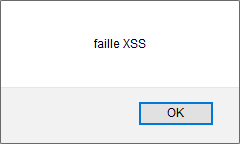 07:02:00
Sensibilisation à la sécurité informatique 2018-2019
39
Violation de l’authentification et des sessions
Identifiants stockées de façon non sécurisée
Deviner ou modifier les identifiants
Identifiant de session dans l’URL
Identifiant de session sans date d’expiration
Absence de déconnexion
Brute force
Décorrélation identifiant et mot de passe incorrecte
« J’ai oublié mon mot de passe »

Solution : respect des règles de conception
07:02:00
Sensibilisation à la sécurité informatique 2018-2019
40
Référence directe à un objet non sécurisé
Accès direct à une ressource : fichier, répertoire, enregistrement
Propriété ou droit d’accès non vérifié
Sécurité par l’ignorance ou le masquage
Identifiant de la ressource devinable à partir d’un modèlehttp://www.monsite.fr/compte?id=35http://www.monsite.fr/commande?login=rogerhttp://www.monsite.fr/commande?mail=roger@...http://www.monsite.fr/?page=accueil	 include $_GET['page'].'.php'; 

Solution : idhash, autorisation d’accès aux objets
07:02:00
Sensibilisation à la sécurité informatique 2018-2019
41
Cross-Site Request Forgery (CSRF)
Injection de requêtes illégitimes par rebond
Faire effectuer à un utilisateur légitimement authentifié sur un système des actions dont il n’a pas conscience
Vecteur : email, site malveillant, contenu du site légitime
Utilisation de HTML, liens, JavaScript, AJAX
Requêtes HTTP GET ou POST préparées pour effectuer l’action
Exemple :<img src=’http://site.fr/admin?action=changepass&pass=toto’>


Solution : jetons périssables, confirmations, referrer
07:02:00
Sensibilisation à la sécurité informatique 2018-2019
42
Gestion de configuration non sécurisée
Configuration mauvaise ou incomplète
Services laissés fonctionnels mais inutiles
Mises à jour non effectuées
Divulgation inutile de l’environnement applicatif, SE, matériel
Comptes par défaut non supprimés
Mots de passe par défaut inchangés
Outils de configuration laissés accessibles
Certificats expirés

Solution : Faire l’exact opposé de ce qui précède
07:02:00
Sensibilisation à la sécurité informatique 2018-2019
43
Stockage de données non sécurisé
Informations confidentielles stockées en clair : mot de passe, numéro de carte de crédit, informations confidentielles diverses
Algorithmes de chiffrement/hachage faibles (MD5, SHA1, …)
Mauvaise utilisation d’algorithmes robustes
Clés elles-mêmes stockées de façon non sécurisée
Périphériques mobiles / ordinateurs portables non chiffrés
Mot de passe enregistrés
Infogérance
Interception de sauvegarde réseau
Solution : Faire l’exact opposé de ce qui précède
07:02:00
Sensibilisation à la sécurité informatique 2018-2019
44
Défaillance de restriction d'accès à une URL
Accès à une URL normalement non autorisée
Manque de contrôle lors de l’accès
Indexation non désirée par les moteurs de recherche
Répertoire Web sans index.html ou lisible
Manque d’adéquation entre l’action et les droits de l’utilisateur
Outils de configuration laissés accessibles
Traversée de chemin
Utilisation candide de https://www.site.fr/admin ou autre

Solution : Faire l’exact opposé de ce qui précède
07:02:00
Sensibilisation à la sécurité informatique 2018-2019
45
Communications non sécurisées
Divulgation de données sensibles
Man in the middle :
Proxy compromis
Connexion à des réseau WiFi publiques
Formulaires de connexion en http://
Communications en clair interne au SI
Mails non chiffrés, non signés
Site en https:// mais http:// non désactivé

Solution : Faire l’exact opposé de ce qui précède
07:02:00
Sensibilisation à la sécurité informatique 2018-2019
46
Redirection et renvoi non validés
Utilisation d’une page de redirection faillible
Mauvaise utilisation du .htaccess
Redirection par rebond vers site malveillant :http://www.site.fr/login.php?goto=evil.com/login





Solution : referrer, liste blanche, intra-domaine
07:02:00
Sensibilisation à la sécurité informatique 2018-2019
47
Plan de reprise d’activité (PRA)
Doit être élaboré et testé AVANT un sinistre
N’est pas une simple sauvegarde
Contrainte réglementaires
Mesures préventives et mesures curatives
Dépend des sinistres
Étroitement lié à la conception du SI
Prioriser les services en fonction de leur criticité
Technique mais aussi organisationnel
Réévaluation perpétuelle : hommes, changements, priorités
07:02:00
Sensibilisation à la sécurité informatique 2018-2019
48